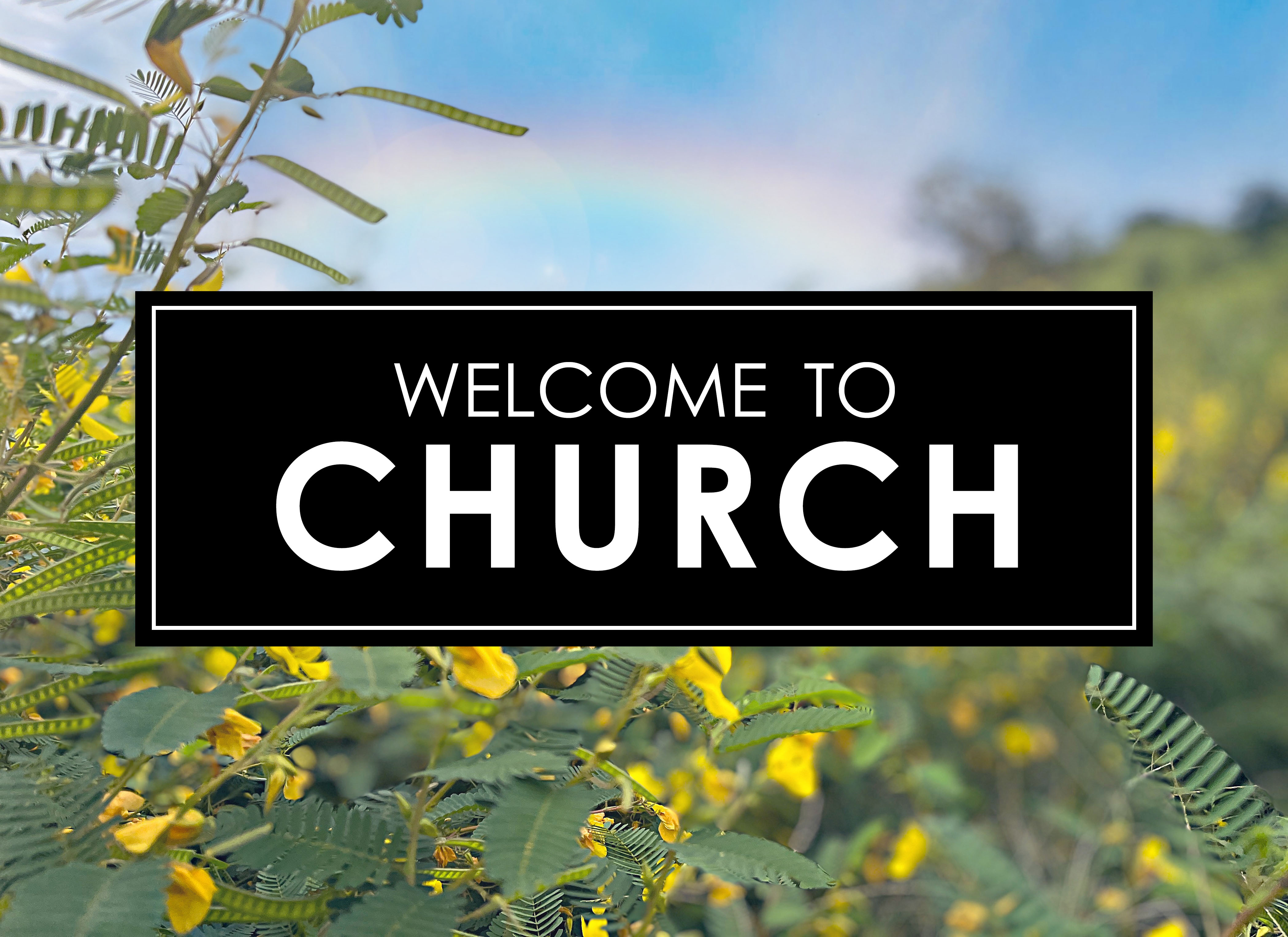 Wait with REVERENCE
Enter in SILENCE
Worship from JOY
PRELUDE

WELCOME & ANNOUNCEMENTS

AFFIRMATION OF MISSION STATEMENT
Our Mission Statement 
As disciples of Jesus Christ, led by the Holy Spirit, we experience God’s unconditional love, and we witness to others by discovering and sharing our gifts.
* SONG OF PRAISE:  No. 333   Seek Ye First	
Seek ye first the kingdom of God 
and His righteousness,
And all these things shall be added unto you. Al-le-lu, al-le-lu-ia!

Ask and it shall be given unto you,
Seek and ye shall find, Knock and the door
Shall be opened unto you
Al-le-lu, al-le-lu-ia!
* CALL TO WORSHIP:  	
L:	Praise the Lord.
P:	I will give thanks to the Lord with my whole heart.
L:	In the company of the upright, with mind, heart, and soul,
P:	Praise the Lord, give thanks to the Lord, remember the Lord.
L:	Remember, God is full of honor and majesty, renowned by his wonder deeds; 
P:	God has commanded his divine covenant forever. Holy and awesome is God’s name.
L:	With joyful praise in our lives, let us worship God!
*  HYMN OF PRAISE: No. 285  God, You Spin the Whirling Planets
God, You spin the whirling planets, 
Fill the seas and spread the plain. 
Mold the mountains, fashion blossoms, 
Call forth sunshine, wind, and rain. 
We, created in Your image, 
Would a true reflection be 
Of Your justice, grace, and mercy 
And the truth that makes us free.
Cont’d.
You have called us to be faithful 
In our life and ministry.
We respond in grateful worship 
Joined in one community.
When we blur Your gracious image, 
Focus us and make us whole. 
Healed and strengthened as Your people,  
We move onward toward Your goal.  

Cont’d.
God, Your word is still creating, 
Calling us to life made new. 
Now reveal to us fresh vistas  
Where there’s work to dare and do. 
Keep us clear of all distortion.  
Polish us with loving care. 
Thus, new creatures in Your image, 
We’ll proclaim Christ everywhere.
PRAYER OF CONFESSION:  (In silence then in unison)
O God, eternal, almighty, and merciful, you of all beings are our ultimate concern, and you only are worthy of our thoughts and praise. In your presence, we confess our failure to be what you created us to be. In wandering from your ways, in wasting our gifts, in forgetting your love, 
. . .
we estrange ourselves from your eternal and all-embracing love. 
Forgive us when we are blind to your love and negligent of living into your blessing. By your loving mercy, lead us into your love and grant us grace to walk in your ways; in the name of your Son and our Savior, Jesus, we pray. Amen.
ASSURANCE OF CHRIST’S FORGIVENESS:	

L:	Friends — hear, believe, and receive the life-transforming good news of the gospel, and live into the joy of Christ’s kingdom on earth. 

P: 	In Jesus Christ, we are forgiven!  Let us forgive one another.
* CELEBRATING CHRIST’S FORGIVENESS:  No. 466          v. 1
O for a Thousand Tongues to Sing

O for a thousand tongues to sing 
My dear Redeemer’s praise,
The glories of my God and King, 
The triumphs of God's grace!
* EXCHANGE OF CHRIST’S PEACE:
Leader: The peace of Christ be with you.     People: And also with you.

   Welcome one another with Christ’s peace.
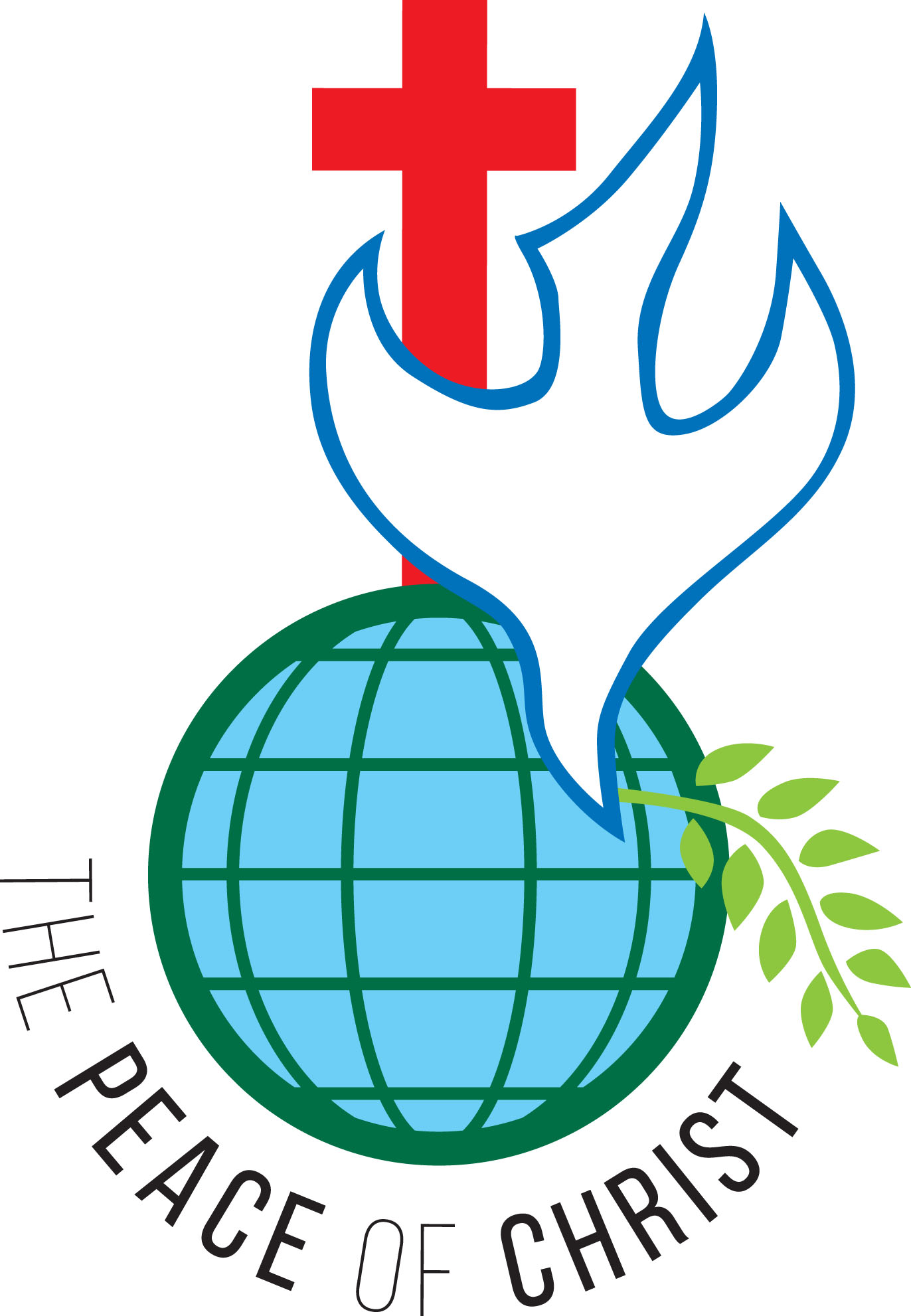 GIVING OF OUR GIFTS & OFFERTORY:

Our God has blessed us, so let us extend God’s Blessing as we present our Tithes and Offerings.


Thank you for being faithful stewards of your church family with your prayers, your time, talent, and your financial resources. 



Contributions may also be made: 
Electronically on the church website at fpcb-nj.org; 
By reoccurring electronic withdrawal; or by
By mailing your offering to the church: P.O. Box 385, Blairstown, NJ.
* DOXOLOGY:  No. 592     Praise God
Praise God, from whom all blessings flow;  Praise God all creatures here below; 
Praise God above, ye heavenly host; 
Praise Father, Son, and Holy Ghost. Amen.



* PRAYER OF DEDICATION
DECLARING GOD‘S  WORD

HEBREW LESSON: 1 Kings 2: 10–12, 3: 1–15  
Solomon becomes king.
10 Then David slept with his ancestors and was buried in the city of David. 11 The time that David reigned over Israel was forty years; he reigned seven years in Hebron and thirty-three years in Jerusalem. 12 So Solomon sat on the throne of his father David, and his kingdom was firmly established.
3 Solomon made a marriage alliance with Pharaoh king of Egypt; he took Pharaoh’s daughter . . .
and brought her into the city of David until he had finished building his own house and the house of the Lord and the wall around Jerusalem. 2 The people were sacrificing at the high places, however, because no house had yet been built for the name of the Lord.
3 Solomon loved the Lord, walking in the statutes of his father David, except that he sacrificed and offered incense at the high places. 4 The king went to Gibeon to sacrifice there, for that was the . . .
principal high place; Solomon used to offer a thousand burnt offerings on that altar. 5 At Gibeon the Lord appeared to Solomon in a dream by night, and God said, “Ask what I should give you.” 6 And Solomon said, “You have shown great and steadfast love to your servant my father David because he walked before you in faithfulness, in righteousness, and in uprightness of heart toward you, and you have kept for him this great and steadfast love and have given him a son to sit on his throne today. . .
7 And now, O Lord my God, you have made your servant king in place of my father David, although I am only a little child; I do not know how to go out or come in. 8 And your servant is in the midst of the people whom you have chosen, a great people so numerous they cannot be numbered or counted. 9 Give your servant, therefore, an understanding mind to govern your people, able to discern between good and evil, for who can govern this great people of yours?” . . . .
10 It pleased the Lord that Solomon had asked this. 11 God said to him, “Because you have asked this and have not asked for yourself long life or riches or for the life of your enemies but have asked for yourself understanding to discern what is right, 12 I now do according to your word. Indeed, I give you a wise and discerning mind; no one like you has been before you, and no one like you shall arise after you. 13 I give you also what you have not asked, both riches and honor all your life; . . .
no other king shall compare with you. 14 If you will walk in my ways, keeping my statutes and my commandments, as your father David walked, then I will lengthen your life.”
15 Then Solomon awoke; it had been a dream. He came to Jerusalem, where he stood before the ark of the covenant of the Lord. He offered up burnt offerings and offerings of well-being and provided a feast for all his servants.
GOSPEL LESSON:  John 6: 44–59
Jesus declares himself the living bread of life.
44 No one can come to me unless drawn by the Father who sent me, and I will raise that person up on the last day. 45 It is written in the prophets, ‘And they shall all be taught by God.’ Everyone who has heard and learned from the Father comes to me. 46 Not that anyone has seen the Father except the one who is from God; he has seen the Father. 47 Very truly, I tell you, whoever believes has eternal life. 48 I am the bread of life. . . .
49 Your ancestors ate the manna in the wilderness, and they died. 50 This is the bread that comes down from heaven, so that one may eat of it and not die. 51 I am the living bread that came down from heaven. Whoever eats of this bread will live forever, and the bread that I will give for the life of the world is my flesh.”
52 The Jews then disputed among themselves, saying, “How can this man give us his flesh to eat?” 53 So Jesus said to them, “Very truly, . . .
I tell you, unless you eat the flesh of the Son of Man and drink his blood, you have no life in you. 54 Those who eat my flesh and drink my blood have eternal life, and I will raise them up on the last day, 55 for my flesh is true food, and my blood is true drink. 56 Those who eat my flesh and drink my blood abide in me and I in them. 57 Just as the living Father sent me and I live because of the Father, so whoever eats me will live because of me. 58 This is the bread that came down from heaven, . . .
not like that which the ancestors ate, and they died. But the one who eats this bread will live forever.” 59 He said these things while he was teaching in a synagogue at Capernaum.
PASTOR DAVID’S MEDITATION:  

Creeds, Confessions, and Catechisms:
The Barmen Declaration: 
VII. Witnesses of the Word
RESPONDING TO GOD’S WORD

* AFFIRMATION OF FAITH: The Barmen Declaration, (8.11–8.14, 16)
We believe Jesus Christ, as he is attested for us in Holy Scripture, is the one Word of God which we have to bear and which we have to trust and obey in life and in death. We reject the false doctrine, as though the church could and would have to acknowledge . . .
as a source of its proclamation, apart from and besides this one Word of God, still other events and powers, figures and truths, as God’s revelation.
As Jesus Christ is God’s assurance of the forgiveness of all our sins, so in the same way and with the same seriousness is he also God’s mighty claim upon our whole life. . . .
Through him befalls us a joyful deliverance from the godless fetters of this world for a free, grateful service to all Christ’s creatures.
 “Rather speaking the truth in love, we are to grow up in every way into him which is the head, into Christ, from whom the whole body is joined and knit together.” Amen.
* HYMN:    No. 423	  Jesus Shall Reign Where’er the Sun	  vv. 1, 2, 3, 5	

Jesus shall reign where’er the sun
Does its successive journeys run,
His kingdom stretch from shore to shore,
Till moons shall wax and wane no more.

To Him shall endless prayer be made,
And praises throng to crown His head;
His name, like sweet perfume shall rise
With every morning sacrifice.       . . .
People and realms of every tongue
Dwell on His love with sweetest song,
And infant voices shall proclaim
Their early blessings on His name.

Let every creature rise and bring
Peculiar honors to our King;
Angels descend with songs again,
And earth repeat the loud amen!
PRAYER OF THANKSGIVING, OF THE PEOPLE, & THE LORD’S PRAYER: 

Our Father who art in heaven,
Hallowed be thy name. 
Thy kingdom come, thy will be done; 
On earth as it is in heaven.
Give us this day our daily bread; 
And forgive us our debts, 
As we forgive our debtors; 
And lead us not into temptation,
But deliver us from evil, 
For Thine is the kingdom 
And the power and the glory, forever.  Amen.
DEPARTING IN GOD’S NAME
* HYMN:    No. 281		Guide Me, O Thou Great Jehovah

Guide me, O Thou great Jehovah,
Pilgrim through this barren land;
I am weak, but Thou art mighty;
Hold me with Thy powerful hand;
Bread of heaven, bread of heaven,
Feed me till I want no more,
Feed me till I want no more.
. . .
Open now the crystal fountain,
Whence the healing stream doth flow;
Let the fire and cloudy pillar
Lead me all my journey through;
Strong deliverer, strong deliverer,
Be Thou still my strength and shield,
Be Thou still my strength and shield.
. . .
When I tread the verge of Jordan,
Bid my anxious fears subside;
Death of death, and hell’s destruction,
Land me safe on Canaan’s side;
Songs of praises, songs of praises,
I will ever give to Thee,
I will ever give to Thee.
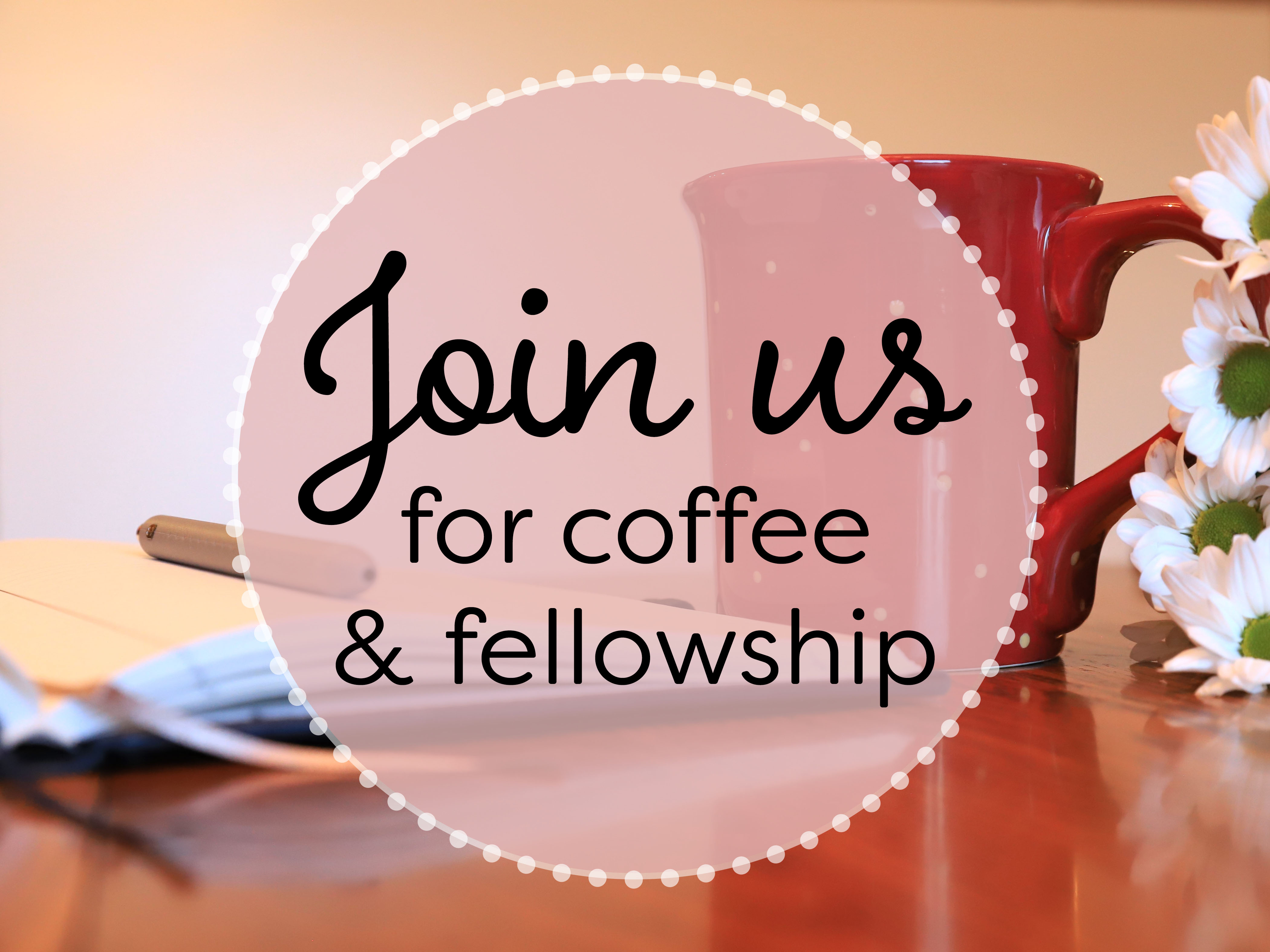 * CHARGE TO THE PEOPLE & BENEDICTION

    POSTLUDE
Our worship has ended—our Christian Witness begins!